Usage of Doppler bit in A-Control subfield
Date: 2017-09-11
Authors:
Slide 1
Yujin Noh, Newracom
Background (1/2)
For 11ax,  the Mid-amble design has been introduced by setting Doppler bit in HE-SIG-A to 1. 

•	Usage 1) When NSYM is larger than the mid-amble duration (M), proper value and how to signal of M and corresponding equations (NMA) at TX and (NMA, NSYM and TPE) RX have been suggested [1][2][3].

Usage 2) When NSYM is not larger than M, extra usage of Doppler bit in HE-SIG-A was discussed in order to indicate whether channel is time varying for RX [4].
Slide 2
Yujin Noh, Newracom
Background (2/2)
There are some examples of the proper PPDU (e.g. short packets) to support Usage 2.
HE PS-poll frame
HE ACK/BA frame
HE (QoS) null data frame

We will revisit three short packets later to analysis on the operation of Usage 2.
Slide 3
Yujin Noh, Newracom
Considerations
802.11 PHY/MAC design philosophy,
Normative behavior of both AP and STA are clearly expected when receiving the information on SIG field(s).
The SIG consists of control information fields to interpret and decode the received PPDU.
Even in exception, at least that control information should be effective and valid when needed for RX.
WLAN has never allowed cross-layer distribution of the needed information for a single function.
Even in exceptions (e.g. PAID, Color), it has been allowed only in a case that the corresponding function of MAC information is supposed to be totally transferred to PHY layer in order to significantly reduce the decoding time
Even though RX obtains Doppler information in PHY, transmit address in MAC of the received PPDU is still important to know which TX is under Doppler circumstance for the next transmission.
Slide 4
Yujin Noh, Newracom
Analysis of Usage 2 examples (1/3)
A HE PS-poll frame [4] may be a short control frame
Since the PS-poll frame is not a stand-alone frame, it usually requires the pre-defined procedure between AP and STA first.
The STA sends a frame to AP to indicate power management is enabled. It remains awaken until AP transmits Ack/BA before the STA goes into the sleep state. 
When the STA is in 802.11 power management, it sends the HE PS-poll frame to request AP to send a buffered frame indicated by Beacon frame.
AP shall acquire the transmit address in MAC header to know which STA is under time varying channel

 AP may send the buffered data with Mid-amble inserted in response for the STA known as being suffering Doppler-driven environment.
Slide 5
Yujin Noh, Newracom
Analysis of usage 2 examples (2/3)
A HE ACK/BA frame could be a short control frame. 
Contradiction between “decoding data successfully” vs. “urgent need indicating Doppler” in responding ACK/BA frame.
It is not likely urgent that next upcoming data frame should be more secured than the current data frame we’ve just successfully received
Or in order to make next data frame more reliable, it might be transmitted with conservative M and MCS very inefficiently 
1 bit Doppler indication does not provide enough information for efficient transmission
AP shall acquire the transmit address in MAC header to know which STA is under time varying channel

 The receiver may transmit the next data frame with unnecessarily large overhead (e.g. lowest MCS, mid-amble inserted every 10 OFDM symbols) for the STA.
Slide 6
Yujin Noh, Newracom
Analysis of usage 2 examples (3/3)
The HE (QoS) null data frame could be another candidate
Generally STA transmits the Null data frame to initiate the power saving mode by setting power management subfield to 1 to minimize the PPDU overhead







In the similar way, STA may send it with HE SU PPDU by setting Doppler bit to 1 anytime as stand-alone frame.
AP shall acquire the transmit address in MAC header to know which STA is under time varying channel.

 AP may send the data with Mid-amble inserted in response for the STA known as being suffering Doppler-driven environment
.
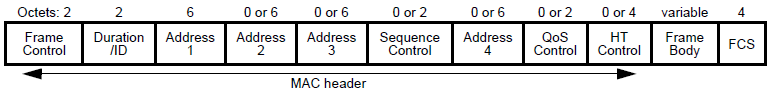 …
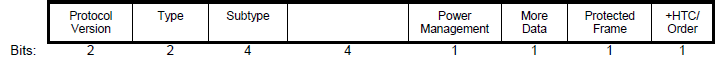 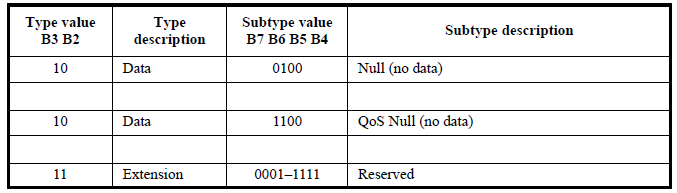 …
…
Slide 7
Yujin Noh, Newracom
Design requirements
In order for time-varying channel information to be useful enough for the next transmission of the RX, two aspects need to be taken into account.
Minimize the restriction to the HE PPDU that set the Doppler indication to 1.
Considering the robustness to Doppler in [1], allowing the short packet limited by M value seems to be unreasonable and inefficient.






To identify the transmit address in MAC header of received HE PPDU is unavoidable procedure to transmit the immediate/valid feedback to right target eventually.
Doppler bit in HE-SIG-A is not enough information to take this benefit.
PHY info seems to be coupled with MAC info eventually to support Usage 2.
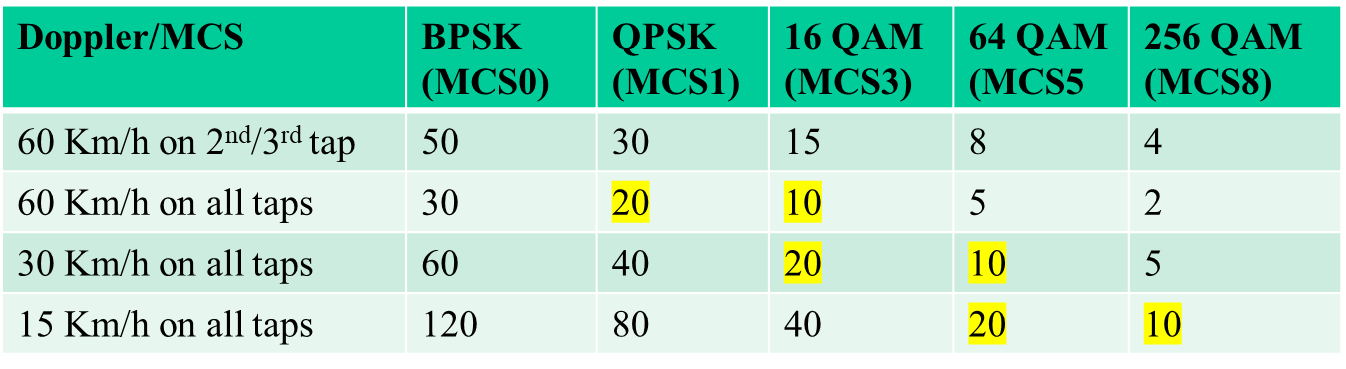 Slide 8
Yujin Noh, Newracom
WHY MAC field design is better
It minimizes the restriction to the HE PPDU setting Doppler to 1 for the same purpose of Usage 2.
M in HE-SIG-A is not a critical value anymore to indicate whether channel is time varying or not. 
Given flexible range of PPDU length [1], when a STA recognizes Doppler circumstance, it can help RX provide the immediate/valid feedback to the proper STA efficiently. 
Optimize the next transmission by adding useful information (e.g. recommend proper MCS) on top of Doppler information.

Given following 802.11 PHY/MAC design philosophy, it identifies which TXs suffer from Doppler circumstance by all corresponding MAC information together.
Slide 9
Yujin Noh, Newracom
Examples of using MAC fieldA-Control subfield (1/2)
Aggregated Control subfield
1 bit
1 bit
VHT
HT
Control 1
…
Control N
Doppler bit in A-Control subfield could be an alternative approach. 
Decoding the MAC header of the received PPDU is a fundamental procedure to get transmit address. 
Receiver may not take any immediate advantage just after having Doppler information of HE-SIG-A field in PHY.
Adding HT-Control field (4 bytes) is not a big burden to keep reasonable packet length
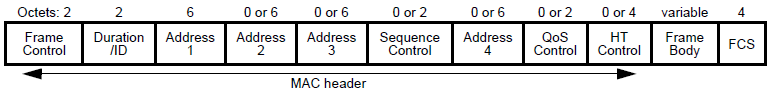 Slide 10
Yujin Noh, Newracom
Examples of using MAC fieldA-Control subfield (2/2)
Opt.1 Support a new Control ID (e.g. 7) as Doppler mode


Enough reserved states in Control ID in A-Control subfield
Given short length of Control subfield, the A-Control subfield allows additional Control subfield (e.g. OM Control subfield, HE link adaptation Control subfield etc) on top of Doppler mode.
Opt. 2 Add Doppler information to the existing Control subfield.
Need minor updates.
Any existing Control subfields could add 1 bit Doppler info if needed.
HLA is preferable.
HLA is optional feature and even though RX receives MFB info, it is not required to do something immediately.
E.g.) Unsolicited MFB of HE link adaptation [5] (see Appendix) whose format is not fixed yet could be a good candidate. Recommended NSS, HE-MCS, DCM info can be delivered together to combat fast time-varying channel
1 bit
4 bits
X bit(s)
Control ID
(e.g. 7)
Doppler
Reserved
Slide 11
Yujin Noh, Newracom
Protocol-wise behaviors when using A-Control subfield
Doppler in A-Control subfield set to 0
Doppler in A-Control subfield set to 1
AP
…
…
…
…
STA1
STA2
STA2 measuring fast time-varying channel
STA2 measuring stable channel
Mid-amble inserted
For example, with STA2 measuring time-varying channel, it may transmit the PPDU(s) by setting Doppler in A-Control subfield to 1.
The PPDU may consist of payload with fairly low MCS and reasonable length considering simulation results in [1].
RX obtains transmit address and Doppler information in MAC header of the PPDU together.
Given the space available in A-Control subfield, additional information (recommend MCS etc) could be delivered to make the next transmission efficient for RX
Slide 12
Yujin Noh, Newracom
Comparison
Slide 13
Yujin Noh, Newracom
Summary
Analyze and compare two approaches to indicate whether channel is time varying for RX
We prefer to add Doppler subfield in HLA subfield.
Slide 14
Yujin Noh, Newracom
Strawpoll #1
Do you agree to split the text proposal corresponding to extra use of HE-SIG-A from 11-17/0995r2?


Y/N/A
Slide 15
Yujin Noh, Newracom
Reference
[1] 11-17/0960r0 Follow-up on Doppler Design in 802.11ax
[2] 11-17/0994r0 Midamble Design
[3] 11-17/0998r1 Nsym and Tpe at RX side for Midamble design
[4] 11-17/1021r0 Usage of Doppler Bit in 11ax
[5] 11-17/1054r0 lb225-cr-27-13-presentation
Slide 16
Yujin Noh, Newracom
Appendix
Slide 17
Yujin Noh, Newracom
Current Link Adaptation Operation
1) MCS update period, in which channel/link quality is approximately the same
Link adaptation update period1)
Link adaptation update period1)
New Link adaptation update period
MRQ
MRQ
Node 1
Node 2
Solicited MFB
*Unsolicited MFB
Solicited MFB
Rapid change in channel conditions detected
Node 1 is un-aware those changes
Considering usual link quality, Node 1 could request MRQ periodically to catch up the channel update (Solicited MFB)
There may be rapid change in channel condition which detected only by Node 2.
Additional attenuation loss could happen due to change in hand grip of device, user movement, etc
Without MRQ by Node 1, Node 2 may send MCS back of the received frame which experiences channel changes for better link quality between Node 1 and Node 2. (Unsolicited MFB)
Slide 18
Yujin Noh, Newracom
Current Status of D1.4 [5]
HE Link adaption (HLA) control has only minimum subfields for link adaptation


Lack of details of HE link adaptation protocols
Many fields required for LA are undefined yet
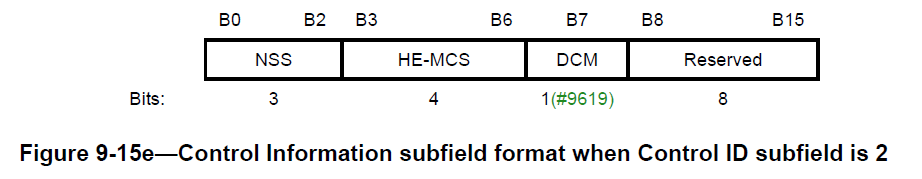 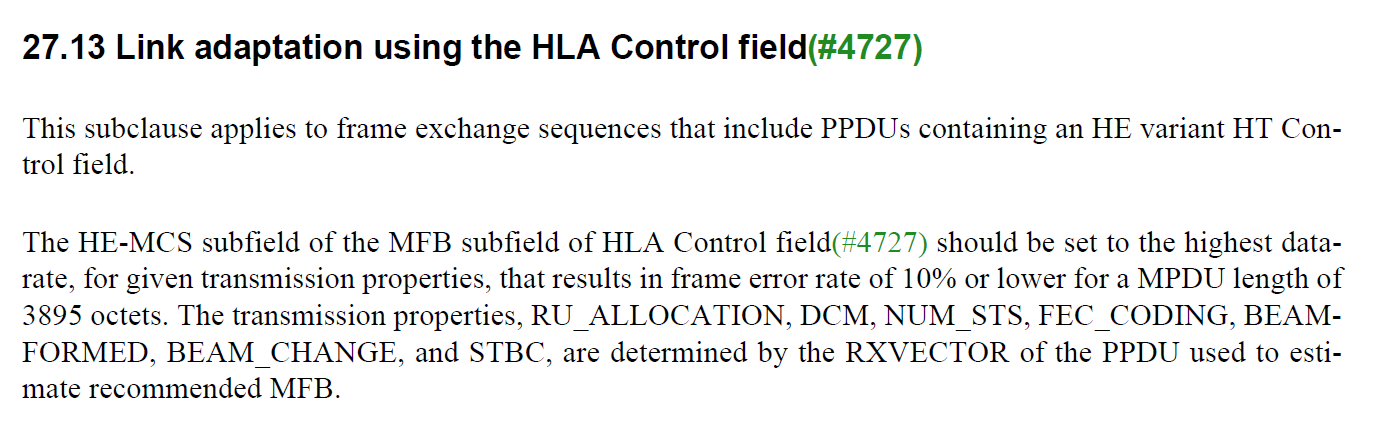 Slide 19
Yujin Noh, Newracom